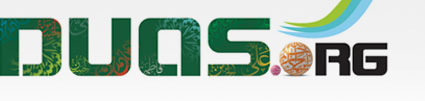 For any errors / comments please write to: duas.org@gmail.com
دُعاءِ اللَّيلة السّادِسَة وَالْعِشْرينَ
Dua’a for Twenty-Sixth Night of Ramadan
اَللَّهُمَّ صَلِّ عَلَى مُحَمَّدٍ وَ آلِ ممُحَمّدٍ
O' Allāh send Your blessings on Muhammad
and the family of Muhammad.
اے الله! رحمت فرما محمد وآل)ع( محمد پر
allahumma salli `ala muhammadin wa ali muhammadin
دُعاءِ اللَّيلة السّادِسَة وَالْعِشْرينَ
Dua’a for Twenty-Sixth Night of Ramadan
بِسْمِ اللَّهِ الرَّحْمَٰنِ الرَّحِيمِ
In the Name of Allāh, 
the All-beneficent, the All-merciful.
عظیم اور دائمی رحمتوں والے خدا کے نام سے
bi-smi llahi r-rahmani r-rahimi
دُعاءِ اللَّيلة السّادِسَة وَالْعِشْرينَ
Dua’a for Twenty-Sixth Night of Ramadan
يَا جَاعِلَ اللّيْلِ وَالنّهَارِ آيَتَيْنِ
O (One) who made the night and the day two signs.
 اے رات اور دن کو اپنی نشانیاں بنانیوالے
ya ja`ila allayli wal-nnahari aiyatayni
دُعاءِ اللَّيلة السّادِسَة وَالْعِشْرينَ
Dua’a for Twenty-Sixth Night of Ramadan
يَا مَنْ مَحَا آيَةَ اللّيْلِ وَجَعَلَ آيَةَ النّهَارِ مُبْصِرَةً
O (One) who removed the sign of the night,
and made the sign of the day bright,
اے رات کی نشانی کو تاریک اور دن کی نشانی کو روشن بنانےوالے
ya man maha ayata allayli wa ja`ala ayata alnnahari mubsiratan
دُعاءِ اللَّيلة السّادِسَة وَالْعِشْرينَ
Dua’a for Twenty-Sixth Night of Ramadan
لِتَبْتَغُوَا فَضْلاً مِنْهُ وَرِضْوَاناً
that you may seek grace from Him, and (His) pleasure.
تاکہ لوگ اس میں تیرے فضل اور خوشنودی کو تلاش کریں
litabtaghu fadlan minhu wa ridwanan
دُعاءِ اللَّيلة السّادِسَة وَالْعِشْرينَ
Dua’a for Twenty-Sixth Night of Ramadan
يَا مُفَصّلَ كُلّ شَيْءٍ تَفْصِيلاً
O (One) who separates everything distinctly.
 اے ہر چیز کی حد اور فرق مقرر کرنے
ya mufassila kulli shay‘in tafsilan
دُعاءِ اللَّيلة السّادِسَة وَالْعِشْرينَ
Dua’a for Twenty-Sixth Night of Ramadan
يَا مَاجِدُ يَا وَهَّابُ يَا اللّهُ يَا جَوَادُ
O the Magnificent, O the Giver, O Alláh, O the Generous.
ے شان والے، اے بہت دینے والے،
اے اللہ ، اے عطا کرنے والے،
ya majidu ya wahhabu ya allahu ya jawadu
دُعاءِ اللَّيلة السّادِسَة وَالْعِشْرينَ
Dua’a for Twenty-Sixth Night of Ramadan
يَا اللّهُ يَا اللّهُ يَا اللّهُ
O Allah; O Allah; O Allah; 
اے اللہ، اے الله ،اے الله،
ya allahu ya allahu ya allahu
دُعاءِ اللَّيلة السّادِسَة وَالْعِشْرينَ
Dua’a for Twenty-Sixth Night of Ramadan
لَكَ الأَسْمَاءُ الحُسْنَى
To You are the Most Excellent Names,
 تیرے لیے اچھے اچھے نام
laka alasma‘u alhusna
دُعاءِ اللَّيلة السّادِسَة وَالْعِشْرينَ
Dua’a for Twenty-Sixth Night of Ramadan
وَالأَمْثَالُ العُلْيَا
And the most elevated examples,
بلند ترین نمونے
wal-amthalu al`ulia
دُعاءِ اللَّيلة السّادِسَة وَالْعِشْرينَ
Dua’a for Twenty-Sixth Night of Ramadan
وَالكِبْرِيَاءُ وَالآلاءُ
And greatness and bounties.
اور بڑائیاں اور مہربانیاں ہیں
wal-kibrya‘u wal-ala‘u
دُعاءِ اللَّيلة السّادِسَة وَالْعِشْرينَ
Dua’a for Twenty-Sixth Night of Ramadan
أَسْأَلُكَ أَنْ تُصَلّيَ عَلَى مُحَمّدٍ وَآلِ مُحَمّدٍ
I beseech You to bless Muhammad and the Household of Muhammad,
سوال کرتا ہوں تجھ سے کہ محمد وآل محمد پر رحمت نازل فرما
as’aluka an tusalliya `ala muhammadin wa ali muhammadin
دُعاءِ اللَّيلة السّادِسَة وَالْعِشْرينَ
Dua’a for Twenty-Sixth Night of Ramadan
وَأَنْ تَجْعَلَ اسْمِي فِي هذِهِ اللّيْلَةِ فِي السّعَدَاءِ
And to include my name with the list of the happiest ones,
 اور یہ کہ آج کی رات میں میرا نام نیکوکاروں کے زمرے میں شمار کر،
wa an taj`ala asmy fi hadhihi allaylati fi alssu`ada‘i
دُعاءِ اللَّيلة السّادِسَة وَالْعِشْرينَ
Dua’a for Twenty-Sixth Night of Ramadan
وَرُوحِي مَعَ الشّهَدَاءِ
And to add my soul to the martyrs,
میری روح کو شہیدوں کیساتھ
 قرار دے
wa ruhy ma`a alshshuhada‘i
دُعاءِ اللَّيلة السّادِسَة وَالْعِشْرينَ
Dua’a for Twenty-Sixth Night of Ramadan
وَإِحْسَانِي فِي عِلّيّينَ
And record my good deeds in the most exalted rank
 میری اطاعت کو مقام علیین میں پہنچا
wa ihsany fi `illiyyina
دُعاءِ اللَّيلة السّادِسَة وَالْعِشْرينَ
Dua’a for Twenty-Sixth Night of Ramadan
وَإِسَاءَتِي مَغْفُورَةً
And to decide my offense to be forgiven,
اور برائی کو معاف شدہ قرار دے
wa isa‘aty maghfuratan
دُعاءِ اللَّيلة السّادِسَة وَالْعِشْرينَ
Dua’a for Twenty-Sixth Night of Ramadan
وَأَنْ تَهَبَ لِي يَقِيناً تُبَاشِرُ بِهِ قَلْبِي
And to grant me certitude that fills in my heart
اور یہ کہ مجھے یقین دے جومیرے دل میں بس جائے
wa an tahaba li yaqinan tubashiru bihi qalbi
دُعاءِ اللَّيلة السّادِسَة وَالْعِشْرينَ
Dua’a for Twenty-Sixth Night of Ramadan
وَإِيمَاناً يُذْهِبُ الشّكّ عَنّي
and a faith which drives doubt away from me
اور وہ ایمان دے
 جو شک کو مجھ سے دور کردے
wa ‘imanan yudhhibu alshshkk `anni
دُعاءِ اللَّيلة السّادِسَة وَالْعِشْرينَ
Dua’a for Twenty-Sixth Night of Ramadan
وَتُرْضِيَنِي بِمَا قَسَمْتَ لِي
And to make me feel satisfied with that which You decide for me
اور مجھے اس پر راضی بنا جو حصہ تو نے مجھے دیا
wa turdiyany bima qasamta li
دُعاءِ اللَّيلة السّادِسَة وَالْعِشْرينَ
Dua’a for Twenty-Sixth Night of Ramadan
وَآتِنَا فِي الدّنْيَا حَسَنَةً وَفِي الآخِرَةِ حَسَنَةً
(And I beseech You to) Give us good in this world, and good in the Hereafter,
اور ہمیں دنیا میں بہترین زندگی دے آخرت میں خوش ترین اجر عطا کر
wa atina fi alddunya hasanatan wa fi alakhirati hasanatan
دُعاءِ اللَّيلة السّادِسَة وَالْعِشْرينَ
Dua’a for Twenty-Sixth Night of Ramadan
وَقِنَا عَذَابَ النَّارِ الحَرِيقِ
and save us from the punishment of the burning fire. (2:201)
اور ہمیں جلانے والی آگ کے عذاب سے بچا
wa qina `adhaba alnnari alhariqi
دُعاءِ اللَّيلة السّادِسَة وَالْعِشْرينَ
Dua’a for Twenty-Sixth Night of Ramadan
وَارْزُقْنِي فِيهَا ذِكْرَكَ وَشُكْرَكَ وَالرّغْبَةَ إِلَيْكَ
And (also) confer upon us at this night Your mentioning, thanking You, and desiring for You, 
اور اس ماہ میں مجھے ہمت دے کہ تجھے یادکروں، تیرا شکر بجا لاؤں تیری طرف توجہ لگائے رکھوں،
warzuqny fiha dhikraka wa shukraka wal-rraghbata ilayka
دُعاءِ اللَّيلة السّادِسَة وَالْعِشْرينَ
Dua’a for Twenty-Sixth Night of Ramadan
وَالإِنَابَةَ وَالتّوْفِيقَ لِمَا وَفّقْتَ لَهُ مُحَمّداً وَآلَ مُحَمّدٍ
And turning to You, and success to that to which You led Muhammad and the Household of Muhammad, 
تیری طرف پلٹوں
اور توبہ کروں اور مجھے اس عمل کی توفیق دے جس کی توفیق تو نے محمد وآل محمد کو دی
wal-inabata wal-ttawfiqa lima waffaqta lahu muhammadan wa ala muhammadin
دُعاءِ اللَّيلة السّادِسَة وَالْعِشْرينَ
Dua’a for Twenty-Sixth Night of Ramadan
عَلَيْهِ وَعَلَيْهِمُ السّلامُ.
peace be upon him and them.
خدا آنحضرت اور ان کی آل پر رحمت کرے
`alayhi wa `alayhimu alssalamu
دُعاءِ اللَّيلة السّادِسَة وَالْعِشْرينَ
Dua’a for Twenty-Sixth Night of Ramadan
اَللَّهُمَّ صَلِّ عَلَى مُحَمَّدٍ وَ آلِ ممُحَمّدٍ
O' Allāh send Your blessings on Muhammad
and the family of Muhammad.
اے الله! رحمت فرما محمد وآل)ع( محمد پر
allahumma salli `ala muhammadin wa ali muhammadin
Dua’a for Twenty-Sixth Night of Ramadan
دُعاءِ اللَّيلة السّادِسَة وَالْعِشْرينَ
Please recite  Sūrat al-FātiḥahforALL MARHUMEEN
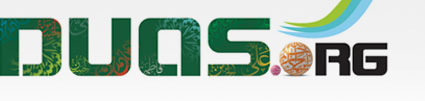 For any errors / comments please write to: duas.org@gmail.com
Kindly recite Sura E Fatiha for Marhumeen of all those who have worked towards making this small work possible.